#ТОИПКРО  #УЧИБУДУЩЕМУ  #УЧИСЬСТОИПКРО  #ТОИПКРО  #УЧИБУДУЩЕМУ #УЧИСЬСТОИПКРО
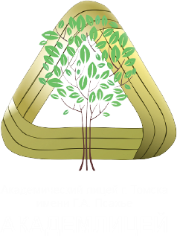 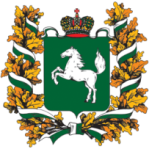 Департамент общего образования Томской области
ОСЕННЯЯ 
КОНФЕРЕНЦИЯ
ПО КАЧЕСТВУ ОБРАЗОВАНИЯ
18 ноября | Томск
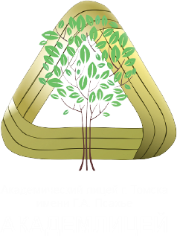 ОСЕННЯЯ КОНФЕРЕНЦИЯ
ПО КАЧЕСТВУ ОБРАЗОВАНИЯ
18 ноября | Томск
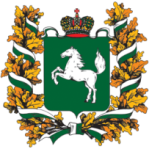 Департамент общего образования Томской области
«Индивидуальные образовательные траектории как способ повышения качества образования. Взгляд учителя»
Воробьёв-Исаев Алексей Анатольевич
учитель истории и обществознания МАОУ Лицей № 8 имении Н.Н. Рукавишникова г. Томска
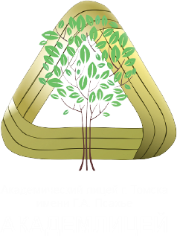 ОСЕННЯЯ КОНФЕРЕНЦИЯ
ПО КАЧЕСТВУ ОБРАЗОВАНИЯ
18 ноября | Томск
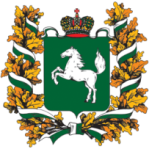 Жизненные ситуации
Департамент общего образования Томской области
«Проект»
«Курсы повышения квалификации»
«8 класс»
«10 класс»
«Педагогический совет»
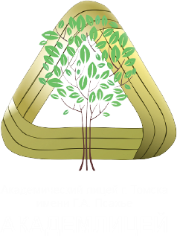 ОСЕННЯЯ КОНФЕРЕНЦИЯ
ПО КАЧЕСТВУ ОБРАЗОВАНИЯ
18 ноября | Томск
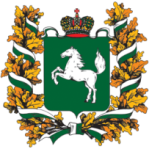 Проблемы
Департамент общего образования Томской области
«Проект». Есть заинтересованные дети, но не всегда они получают помощь.
«Курсы повышения квалификации». Есть негативные «мифы» в педагогической среде и нежелание их пересматривать.
«8 класс». Есть негативные «мифы» в ученической среде и безысходность в их преодолении.
«10 класс». Есть элементарное невыполнение наших педагогических обязанностей.
«Педагогический совет». Не всегда мы понимаем, как реально изменить ситуацию.
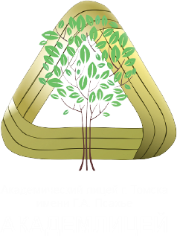 ОСЕННЯЯ КОНФЕРЕНЦИЯ
ПО КАЧЕСТВУ ОБРАЗОВАНИЯ
18 ноября | Томск
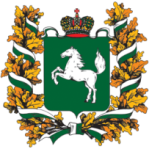 Точка начала действий
«Педагогический совет».
Департамент общего образования Томской области
Могу подготовить  призёра олимпиады
Что я могу сделать?
Как?
«Идеал»
«Реальность»
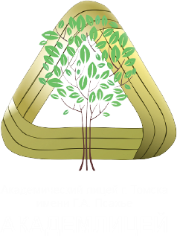 ОСЕННЯЯ КОНФЕРЕНЦИЯ
ПО КАЧЕСТВУ ОБРАЗОВАНИЯ
18 ноября | Томск
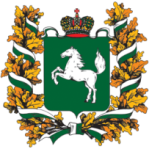 Как?
Этап тяжёлого первоначального осмысления и поиска
Департамент общего образования Томской области
Кого готовить?
Как готовить?
В какой форме?
Мало доступной информации о «реальном опыте»
Первый опыт разработки индивидуальной образовательной траектории
(дополнительные занятия, тренинги, чтение литературы)
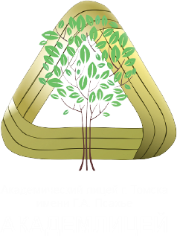 ОСЕННЯЯ КОНФЕРЕНЦИЯ
ПО КАЧЕСТВУ ОБРАЗОВАНИЯ
18 ноября | Томск
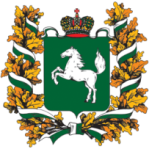 Эффект первого опыта
Департамент общего образования Томской области
Всего один призёр регионального этапа
Появилась заинтересованность детей
Коллеги стали проявлять любопытство
Появилась уверенность, что я на правильном пути
Осознание нехватки собственных знаний, умений
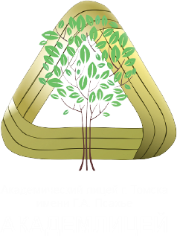 ОСЕННЯЯ КОНФЕРЕНЦИЯ
ПО КАЧЕСТВУ ОБРАЗОВАНИЯ
18 ноября | Томск
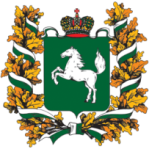 Департамент общего образования Томской области
Этап качественного сдвига
«Физика»
«Время»
«Слёзы»
«Педагогический совет»
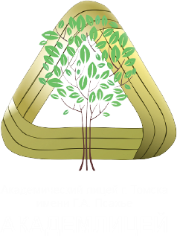 ОСЕННЯЯ КОНФЕРЕНЦИЯ
ПО КАЧЕСТВУ ОБРАЗОВАНИЯ
18 ноября | Томск
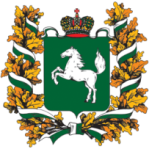 «Модель опыта». Понятие
Идеал
Индивидуальная образовательная траектория Х2 (ученик/учитель)
Департамент общего образования Томской области
Индивидуальная образовательная траектория – это особый путь творческой реализации интересов и личностного потенциала ученика и учителя (наставника) в образовании, осмысленный и реализуемый субъектами образовательного процесса.
Индивидуальный образовательный маршрут + способ его реализации
 (содержательный компонент)                                       (технологии организации
                                                                                                        образовательного процесса)
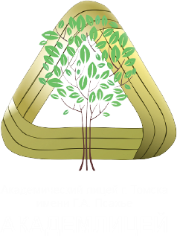 ОСЕННЯЯ КОНФЕРЕНЦИЯ
ПО КАЧЕСТВУ ОБРАЗОВАНИЯ
18 ноября | Томск
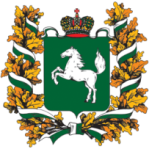 «Модель опыта». Обязательные составляющие
Департамент общего образования Томской области
Диагностика
Выявление задатков и заинтересованности
Внешнее наблюдение
Психологическое тестирование
Результативность в испытаниях
Выявление позиции родителей
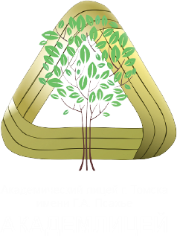 ОСЕННЯЯ КОНФЕРЕНЦИЯ
ПО КАЧЕСТВУ ОБРАЗОВАНИЯ
18 ноября | Томск
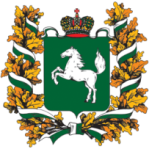 «Модель опыта». Обязательные составляющие
Департамент общего образования Томской области
Целеполагание
Краткосрочное
Среднесрочное
Долгосрочное
(цели должны быть конкретными и измеряемыми)
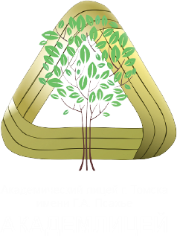 ОСЕННЯЯ КОНФЕРЕНЦИЯ
ПО КАЧЕСТВУ ОБРАЗОВАНИЯ
18 ноября | Томск
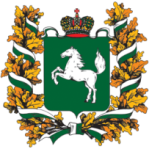 «Модель опыта». Обязательные составляющие
Департамент общего образования Томской области
Мотивация
Внешняя
Внутренняя
(приоритет внутренней мотивации при учёте возрастных особенностей)
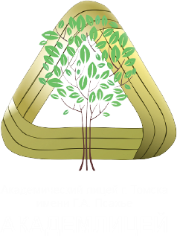 ОСЕННЯЯ КОНФЕРЕНЦИЯ
ПО КАЧЕСТВУ ОБРАЗОВАНИЯ
18 ноября | Томск
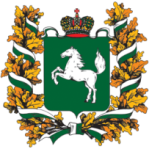 «Модель опыта». Обязательные составляющие
Департамент общего образования Томской области
Подбор содержания
Дополнительные курсы
Специализированная литература и медиаресурсы
Ориентация на значимость других предметов
Внешние специализированные школы
(содержание должно соответствовать внутренним правилам системы)
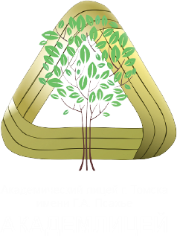 ОСЕННЯЯ КОНФЕРЕНЦИЯ
ПО КАЧЕСТВУ ОБРАЗОВАНИЯ
18 ноября | Томск
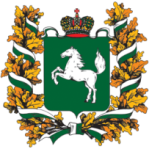 «Модель опыта». Обязательные составляющие
Департамент общего образования Томской области
Определение технологии
Подбор различных типов занятий и их последовательности
Определение интенсивности занятий и самостоятельной подготовки
Определение последовательности
Включение занятий у других педагогов
План соотношения подготовки с олимпиадами, конференциями и другими образовательными событиями
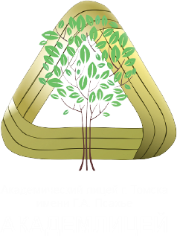 ОСЕННЯЯ КОНФЕРЕНЦИЯ
ПО КАЧЕСТВУ ОБРАЗОВАНИЯ
18 ноября | Томск
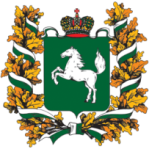 «Модель опыта». Обязательные составляющие
Департамент общего образования Томской области
Определение альтернатив (подстраховка)
Перечневые олимпиады
Экзамены
Конференции
Большая перемена
(в зависимости от главной цели)
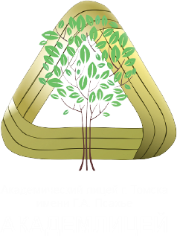 ОСЕННЯЯ КОНФЕРЕНЦИЯ
ПО КАЧЕСТВУ ОБРАЗОВАНИЯ
18 ноября | Томск
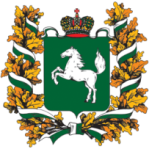 «Модель опыта». Обязательные составляющие
Департамент общего образования Томской области
Рефлексия
 Корректировка дальнейшего пути
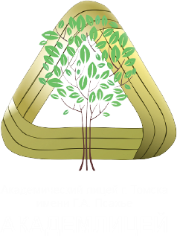 ОСЕННЯЯ КОНФЕРЕНЦИЯ
ПО КАЧЕСТВУ ОБРАЗОВАНИЯ
18 ноября | Томск
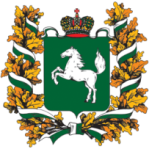 Влияние на качество
Департамент общего образования Томской области
Улучшение учебных показателей
Увеличение количества отличников и медалистов
 Появление реального олимпиадного движения в школе
Поступление по льготам в университеты
Успешная жизненная реализация выпускников
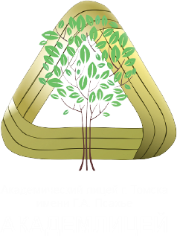 ОСЕННЯЯ КОНФЕРЕНЦИЯ
ПО КАЧЕСТВУ ОБРАЗОВАНИЯ
18 ноября | Томск
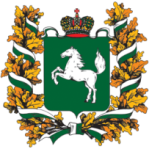 Департамент общего образования Томской области
Воробьёв-Исаев Алексей Анатольевич
учитель истории и обществознания МАОУ Лицей № 8 имении Н.Н. Рукавишникова г. Томска
#ТОИПКРО  #УЧИБУДУЩЕМУ  #УЧИСЬСТОИПКРО  #ТОИПКРО  #УЧИБУДУЩЕМУ #УЧИСЬСТОИПКРО